The Leaf Station
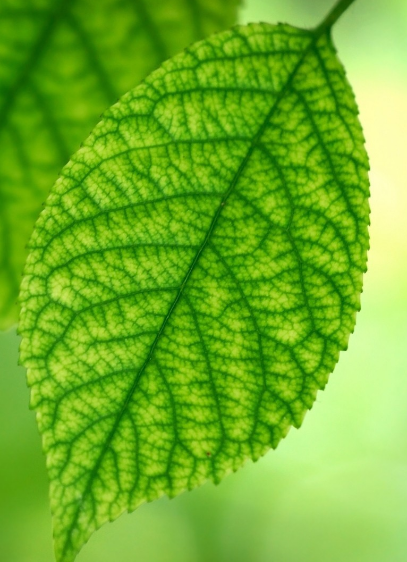 What is the function of the leaf?
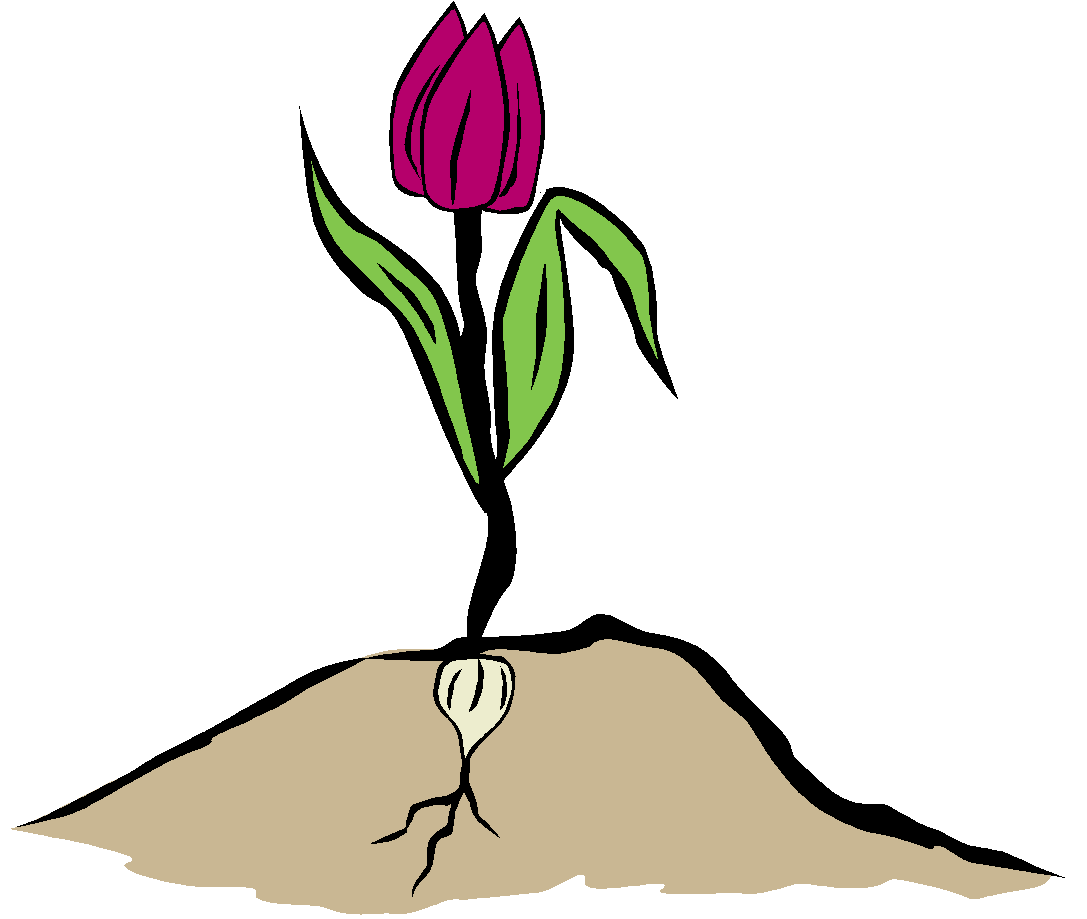 Gas exchange takes place in the leaves
Photosynthesis takes place in the leaves. 
Water storage is controlled by the leaves
leaf
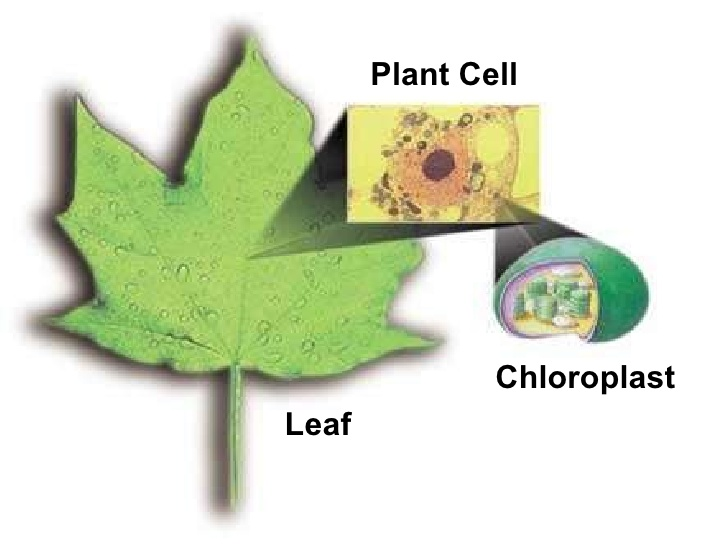 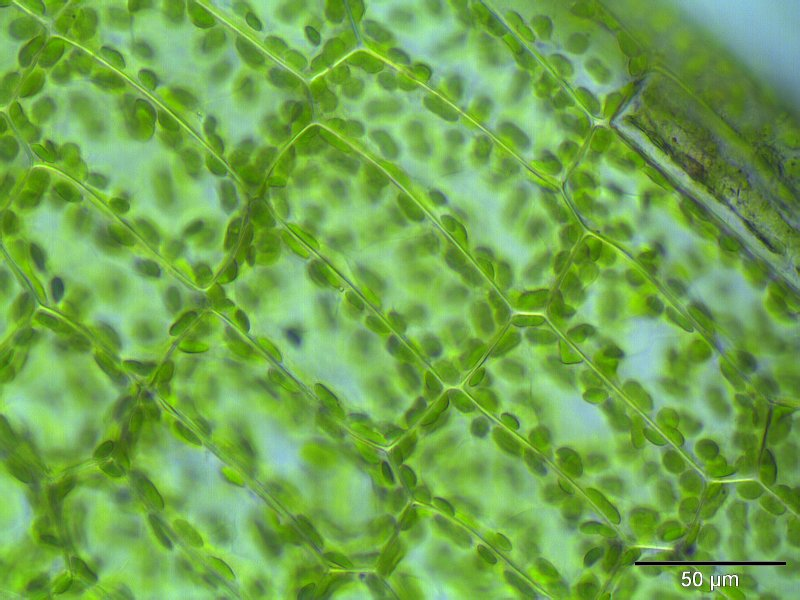 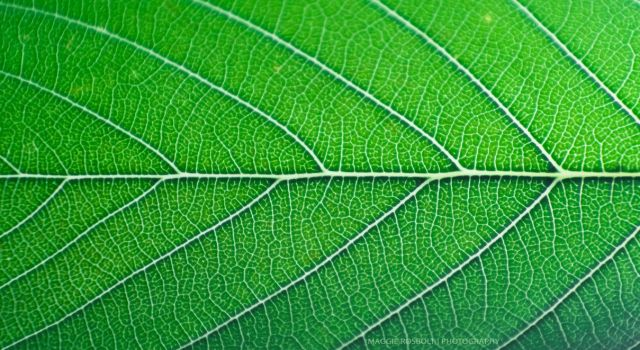 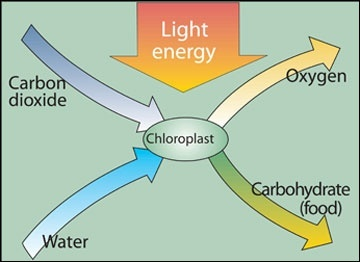 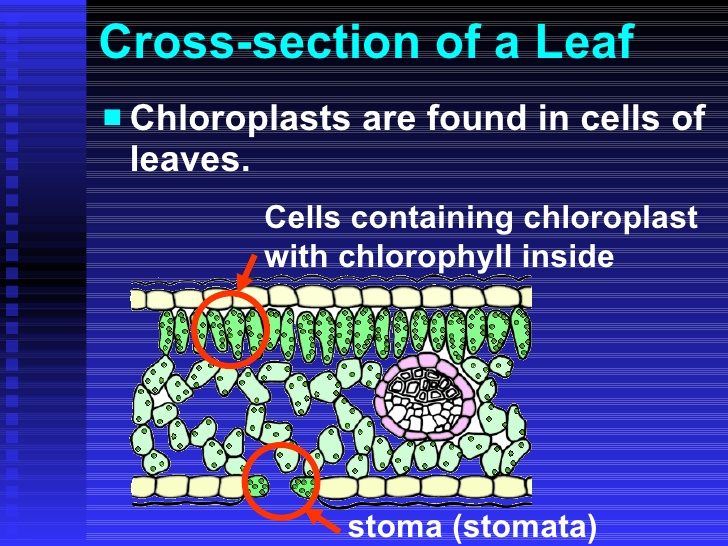 Location for the plants to turn sunlight into their own food.
contains the pigment chlorophyll that is used to absorb sunlight 
it is chlorophyll that makes plants green!
Chloroplasts
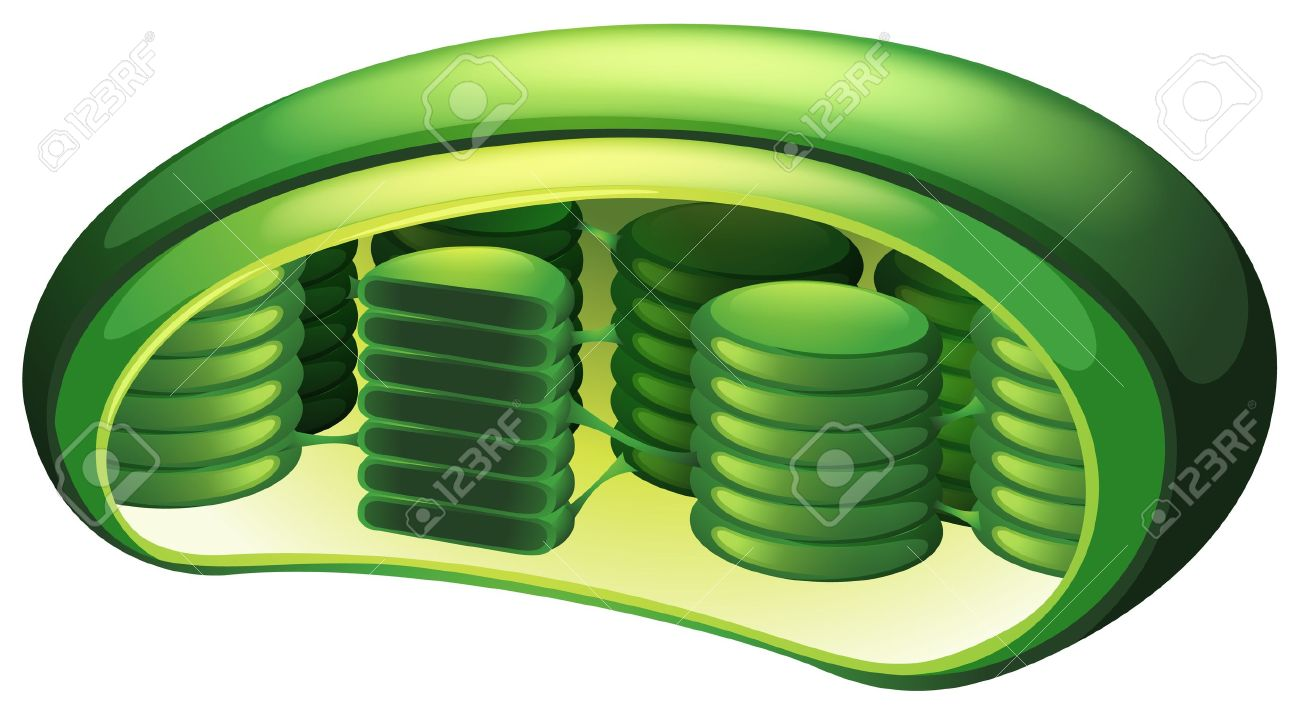 What is photosynthesis?
Photosynthesis is the process where light from the sun is converted into food for the plant.
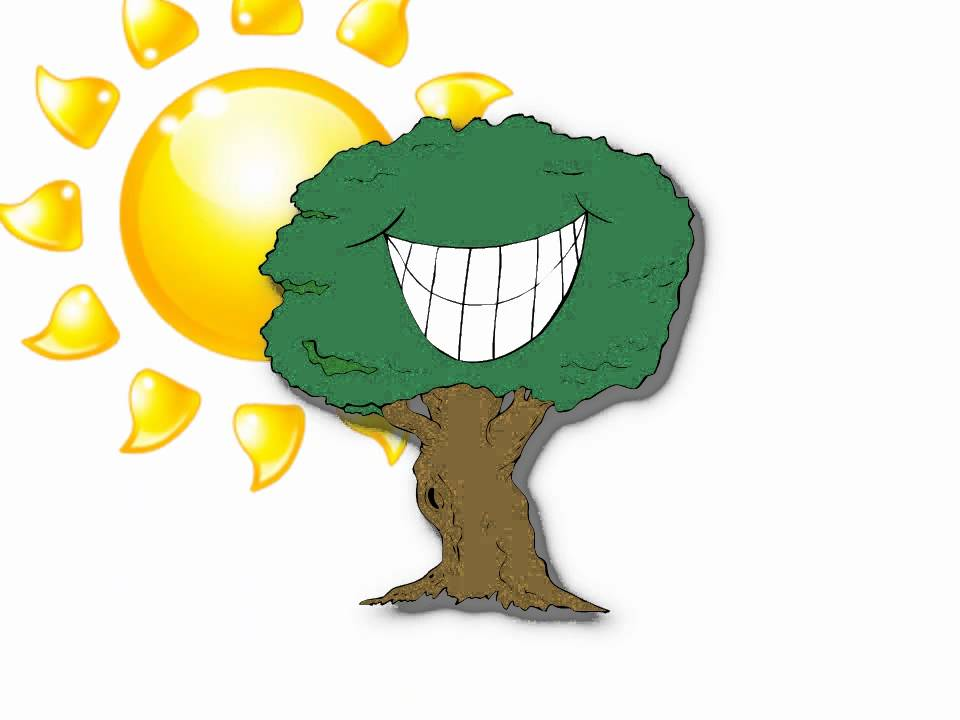 Stomata
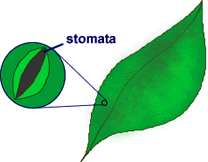 Stomata – the pores in the plant’s skin that absorb/release water and allows the exchange of gases.
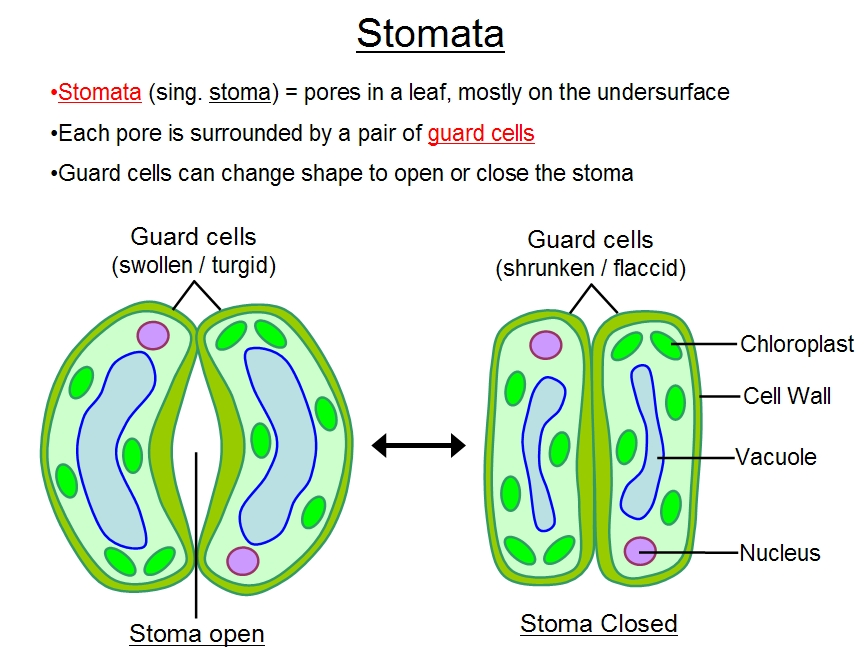 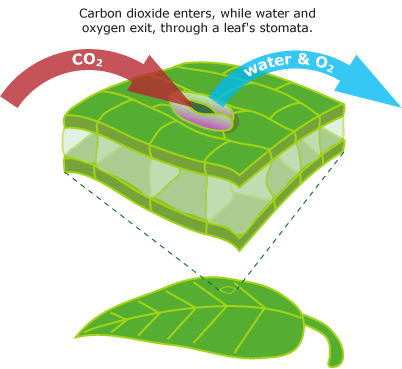 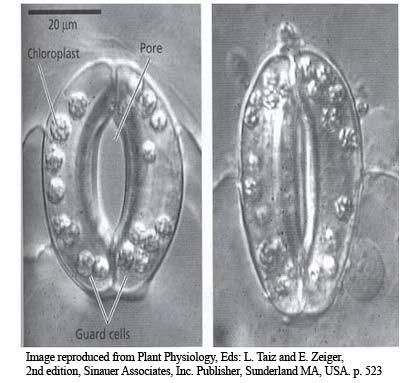 What is transpiration?
Transpiration refers to the gain or loss of water from plants
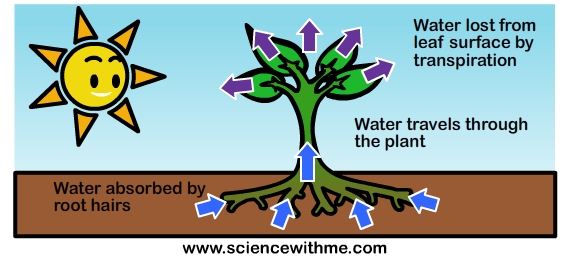